7/2021/2319Avondale, 20 Southey Street, KeswickChange of use from guest house (Class C1 - Hotels) to use as a holiday let (Class C3 - Dwellinghouse)
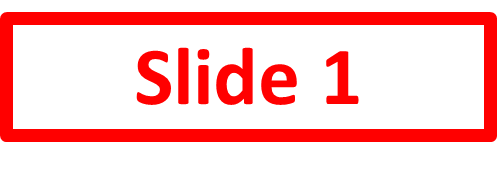 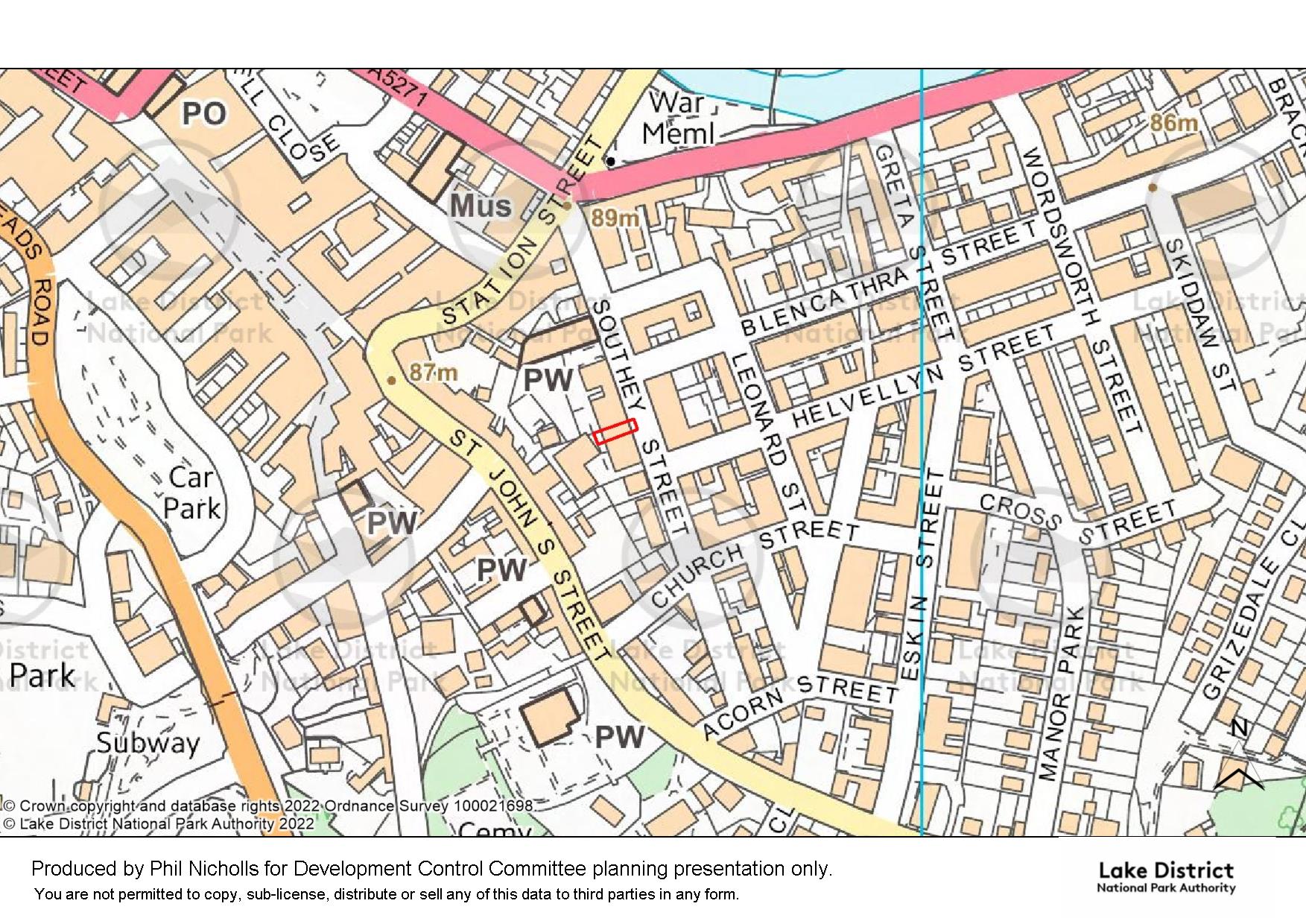 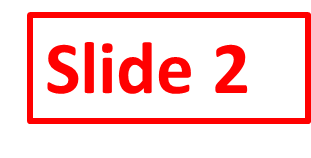 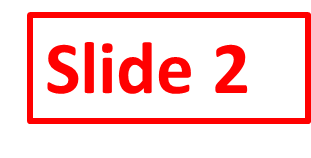 Slide 3
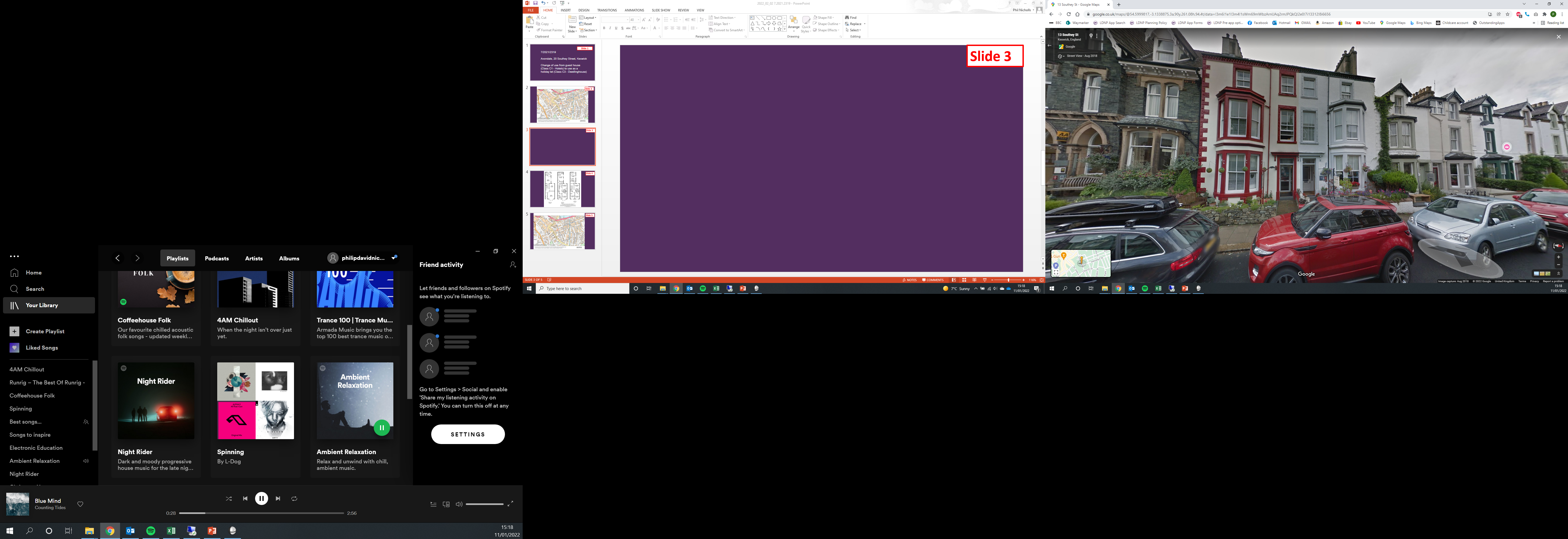 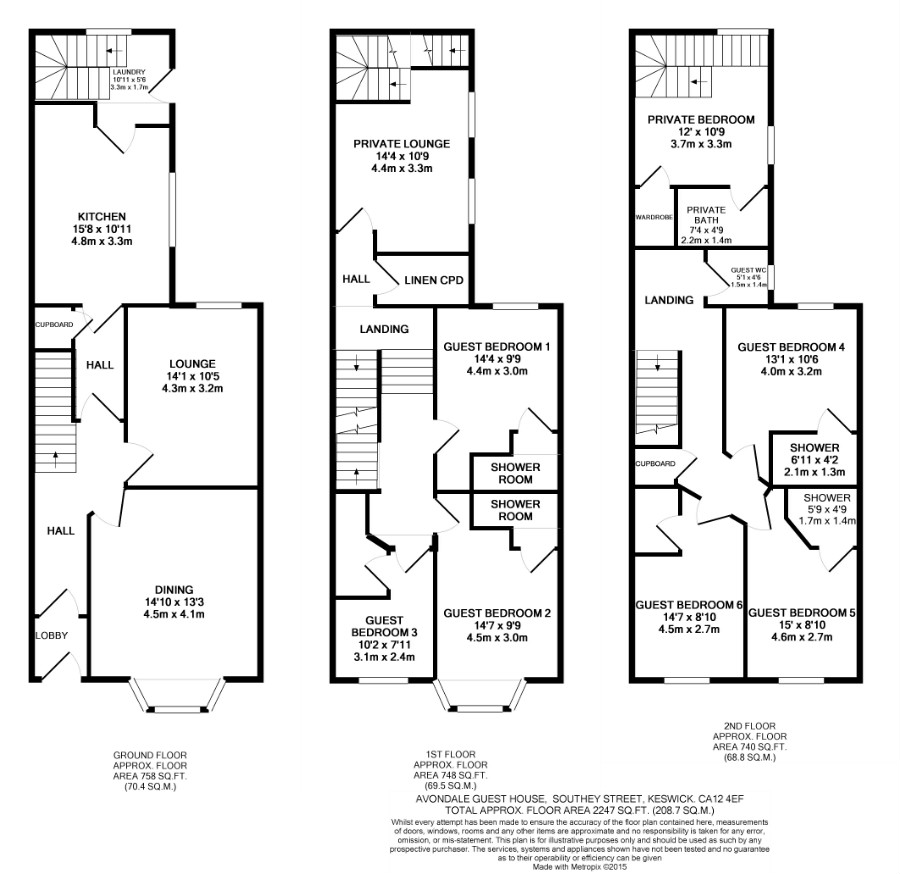 Slide 4
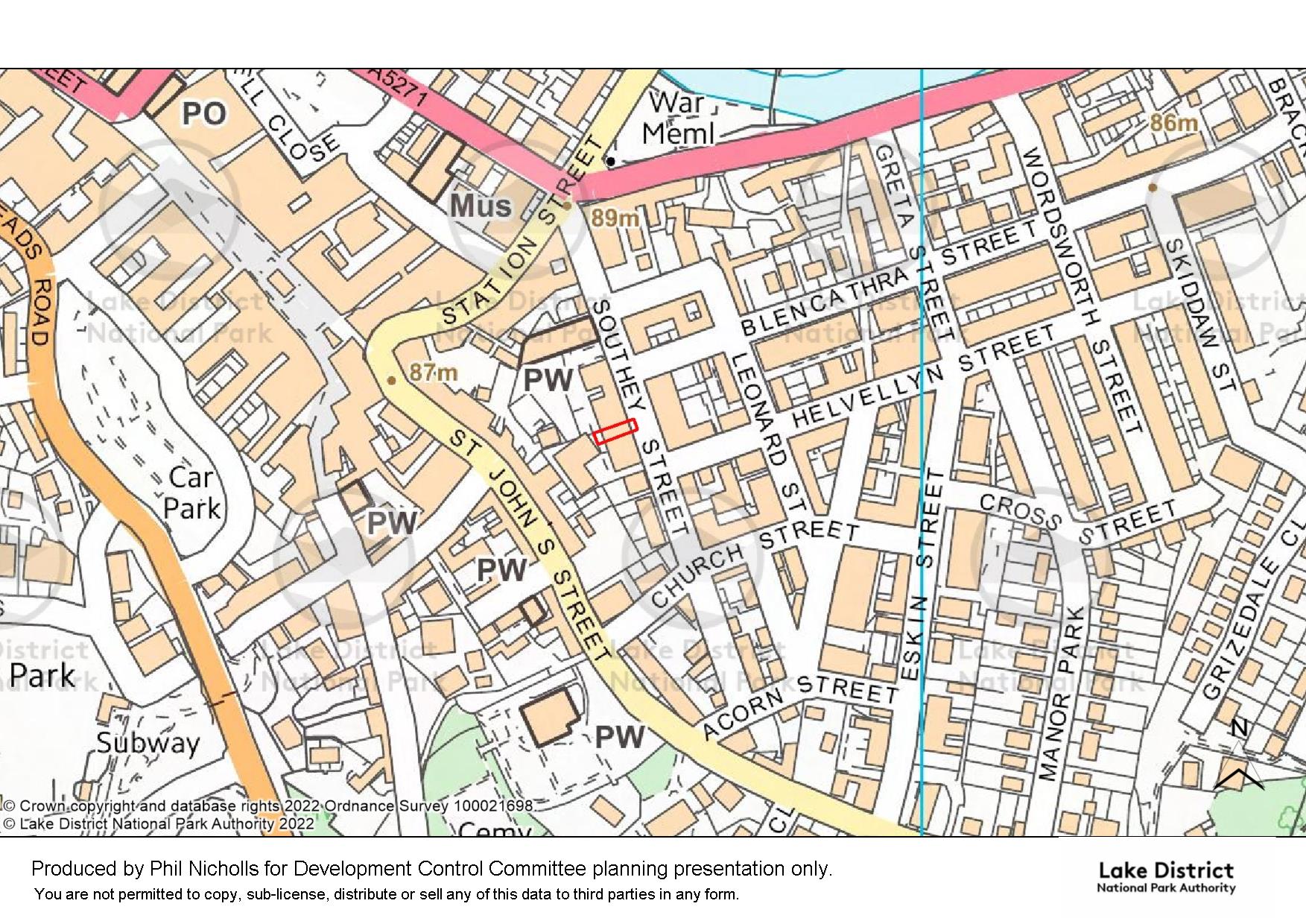 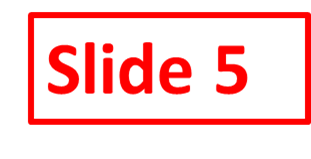